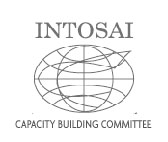 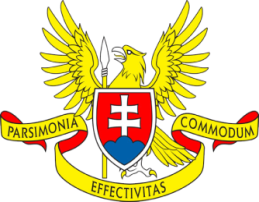 Glossary
INTOSAI Capacity Building Committee
 Subcommittee on Peer Review

SAI of Slovak Republic
Stockholm, Sweden
8th September, 2015
Presenter: Imrich Gál
International Relations Division
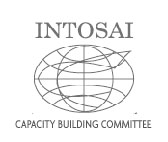 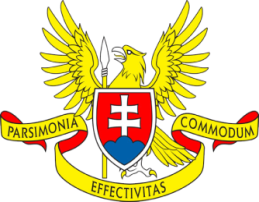 26 new entries
45 old entries deleted

http://www.intosaiglossary.org.mx/Main.aspx
2
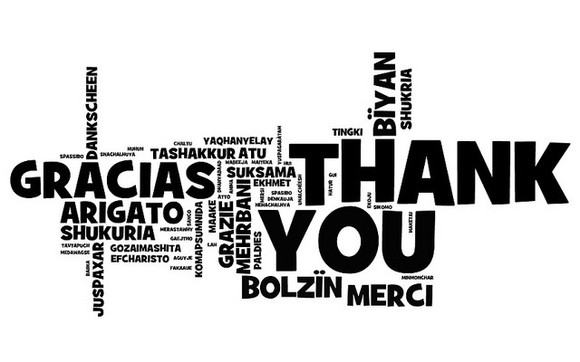 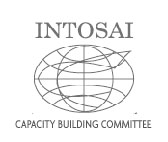 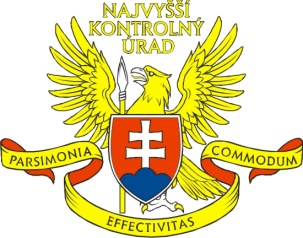 ?¿   Any  Q   ¿?
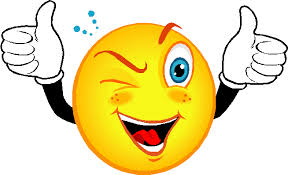 3